PMO IMPACT SUMMIT
Welcome to our virtual event specifically for PMO leaders!
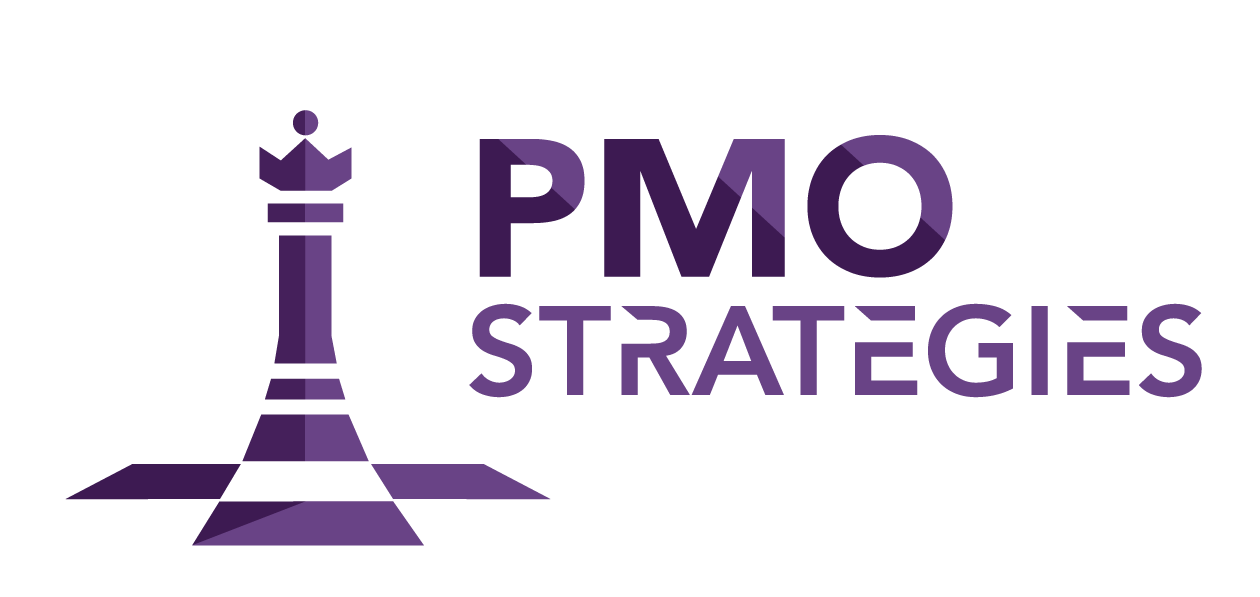 Provide a summary of what you will cover and any reference materials you are providing to participants. Delete these instructions upon completion.
Grab Your Notepad
Lorem ipsum dolor sit amet, consectetur adipiscing elit.
Lorem ipsum dolor sit amet, consectetur adipiscing elit. 
Ut fermentum a magna ut eleifend. Integer convallis suscipit ante eu varius. 
Morbi a purus dolor. Suspendisse sit amet ipsum finibus justo viverra blandit. 
Ut congue quis tortor eget sodales.
2
Name and Title
Please enter bio information here.
In bullet form so it’s readable.
Thanks!
About Our Expert
3
Create your content on the next slides
4
Section Divider Option 1
Lorem ipsum dolor sit amet, consectetur adipiscing elit
5
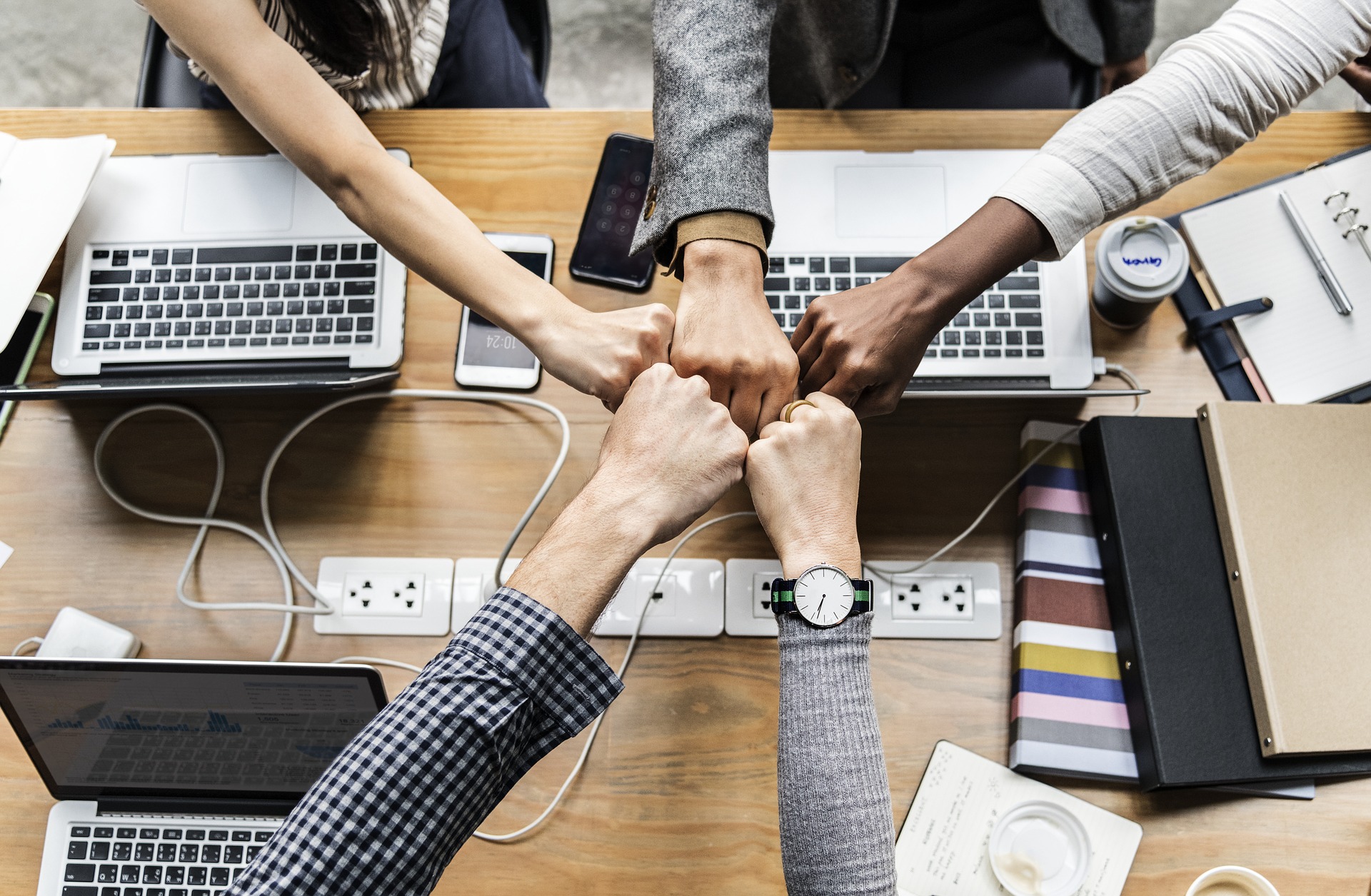 Section Divider Option 2
Lorem ipsum dolor sit amet, consectetur adipiscing elit
6
Section Divider Option 3
Lorem ipsum dolor sit amet, consectetur adipiscing elit
7
Section Divider Option 4
Lorem ipsum dolor sit amet, consectetur adipiscing elit
8
Chart Options
Lorem ipsum dolor sit amet, consectetur adipiscing elit.
9
Table
Lorem ipsum dolor sit amet, consectetur adipiscing elit.
10
Large image
Full screen image with caption lorem ipsum dolor sit amet
11
12
13
Add a footer
14
15
16
17
18
Thank You
Your Name
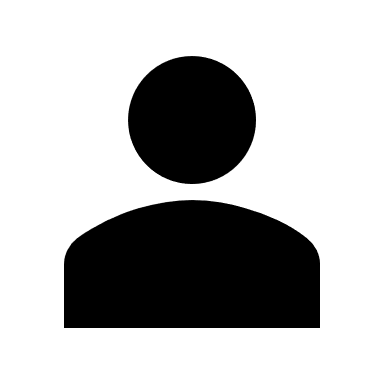 +1 23 987 6554
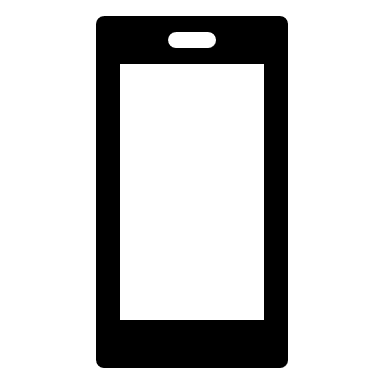 name@yourcompany.com
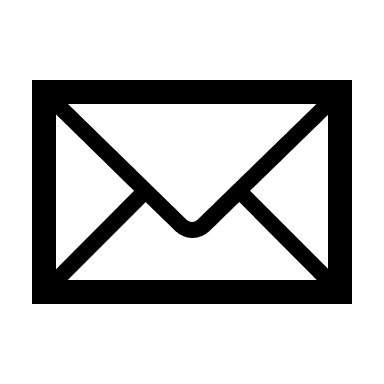 Your Company Website
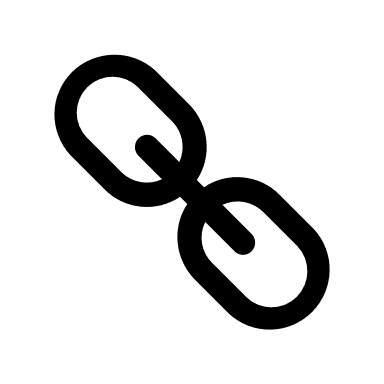 19
Time to submit your presentation!
Please submit this document in PowerPoint form
We’ll validate formatting and PDF before loading to your locked content speaker page
To upload your presentation:
Go to the original google form submission email confirmation
Click the EDIT RESPONSE link
Submit your presentation
Add any reference material, templates, guides, or additional supporting resources
We’ll grab your content and load it to your special speaker page
THANK YOU!!
20